ZAMBIA’S SAFEGUARDS INFORMATION SYSTEM
Draft Design - Version 1.0
(2017-2020)
Victor Chiiba
20 September, 2017 | Nairobi
SIS objectives – v1.0
1. UNFCCC requirement of demonstrating Cancun safeguards have been addressed and respected throughout the implementation of REDD+ actions

 2. Design of REDD+ actions and National REDD+ Strategy/Investment Plan implementation is improved
 
3. Safeguards information informs evidence-based policy, legal and regulatory (PLR) reform, implementation and investment priority identification
[Speaker Notes: Objectives for SIS v1.0 only, other objectives proposed for v1.1, post-2020:

4. Improve existing information systems’ institutional capacity and operations 
5. Implementation of international conventions and obligations]
INFORMATION STRUCTURE – v1.0
How the anticipated information will be aggregated and organised in the SIS

Demonstrating how existing national policies, laws and regulations (PLRs) might address and, through their implementation, respect the Cancun safeguards

Completing the table on national level information structure as the first priority
[Speaker Notes: You might need to define ‘address’ and ‘respect’, as per international good practice:

Addressing safeguards
Ensuring that a coherent body of policies, laws, regulations (PLRs), and associated institutional arrangements, are in place to deal with the potential benefits and risks associated with REDD+ actions, enabling the application of the Cancun safeguards, in accordance with national circumstances

Respecting safeguards
Ensuring effective implementation of relevant PLRs in practice, through associated institutional (and individual) mandates, procedures and capacities, such that real and positive outcomes are affected on the ground.]
Information structure – subnational-level info. on OUTCOMES
[Speaker Notes: Subnational information provided by REDD+ implementers:
Government agencies
REDD+ projects
Private sector
Civil society
Local communities/households

Structure to be refined through national interpretation of Cancun safeguards (informed by environmental and social benefit/risk assessment of National REDD+ Investment Plan) – next step…!]
NATIONAL INSTITUTIONAL ARRANGEMENTS
[Speaker Notes: Using same colour coding as next figure]
Ministry of Finance)
Financing operational costs
30
Forestry Department
NFMS
(ILUA II + FLES)

national dissemination (web portal)
20
Ministry of Agriculture
Ministry of Chiefs and Traditional Affairs
Climate Change Dept.

Analysis/interpretation

Coordinating Body
Ministry of Mines
Ministry of Gender
Department of National Parks and Wildlife
Ministry of Local Government
Energy Department
ZEMA
Planning & Info. Dept (Host)

- coordination
- information compilation
- analysis and interpretation
- national & international dissemination
Research and academic institutions
Water Resources Management Authority
Private associations
Department of Water Affairs
Zambia Farmers’ Union
Chamber of Mines
Central Statistics Office

- National dissemination
[Speaker Notes: Overall proposed (national) institutional arrangements for Zambia’s SIS

Need to stress that this is not SIS v1.0.  This is full picture of national institutional arrangements for the SIS in the fullness of time.  Note that subnational institutional arrangements are not shown for clarity (and not covered in the ppt due to time constraints).]
ONLINE SYSTEM REQUIREMENTS
As part of NFMS as an interim measure (transfer to ZEMA for v1.1, post-2020
Identifies end users; functional requirements; performance requirements; design constraints
Presents information workflows, user interface requirements and preliminary database design to support information structure
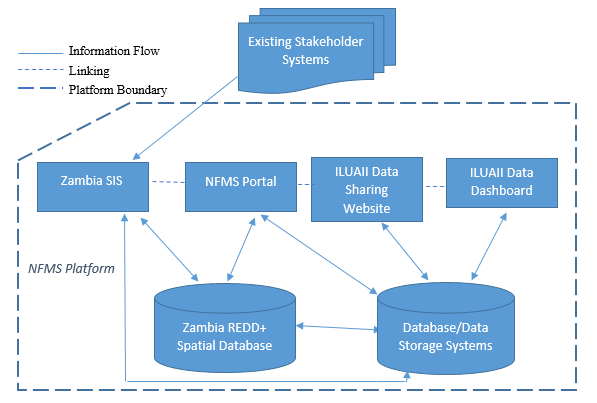 Proposed information technology architecture for Zambia’s SIS v1.0
Thank you!
Victor Chiiba |